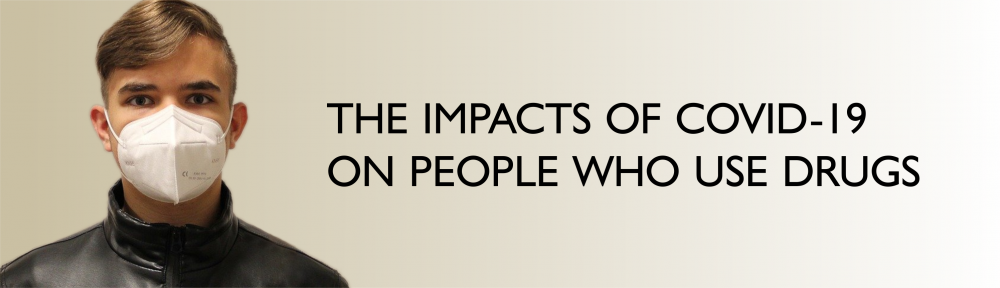 Catriona Matheson, Angus Bancroft, Tania Browne, Josh Dumbrell, Idil Galip, Tessa Parkes, Joe Schofield
https://covid-drugs.stir.ac.uk
Buying and selling drugs in a moral economy
H1: Lockdowns disrupt supply and lead to higher price/reduced quality
H2: PWUD respond with substitution, changes in mode of administration, changes in consumption
H3: Lockdowns disrupt the moral economy and further marginalize already marginalized users
Data: Darknet market reports
Police Scotland monitoring data
Monthly survey from Crew
29 Interviews with PWUD
[Speaker Notes: The study used survey data supplied by the drug support charity Crew, qualitative interviews with PWUDs, monitoring data from Police Scotland, darknet cryptomarket transaction data and information on the contents of drug samples submitted to WEDINOS. Between July and October 2020, we interviewed 29 people who use drugs and/or are in recovery. Sixteen were recruited via a homeless hostel in Edinburgh, two from a recovery community in Clackmannanshire, eight from a stabilisation service in Glasgow, and three from a Dundee support service. We interviewed 16 men (aged 28–56 years) and 13 women (33–44 years). 
Detailed ethnographic work (Bourgois 1998, Wakeman, 2015) has shown the rich, complex set of reciprocal obligations and responsibilities by which heroin users in marginal social and economic circumstances maintain a moral economy. The moral economy is instrumental and emotionally bound, locking users into norms of reciprocity and sharing, distributing resources and helping users limit withdrawal and also avoid some harms such as overdose. Punishment is also distributed, through excluding a norm violating individual from the community of care. These studies are in embedded communities, where people interact regularly. Micro payments and limited options mean people need to interact frequently, to maintain an income and to obtain heroin. A range of roles come into being such as the user-dealer and a range of practices such as instrumental social supply.
illicit drug distribution can be characterised as taking place between different distribution modes. 
social supply with principles of mutuality, reciprocity and a flat network distributing arrangement (Coomber and Turnbull, 2007). 
People moving to the darknet who aren’t used to using it due to supply being throttled – so see how markets’ usability highly dependent on tacit knowledge. Mostly people moved to social media/messenging apps (Cf EMCCDA data)]
A splitting market
Initial Supply Shock
Dealers used cutting and credit to maintain their market
Reduced ‘party’ context
Some reduction in use, some sought greater variety
Changed consumption setting towards the home
“It’s just been the same really, but the, things have been a wee bit cheaper and stuff, because obviously the dealers are struggling for less, more people to, less people going to them, because of the Covid, because some people do, or try and stick to the Covid rules, and then other people just didn’t, so I think, for my situation, the drugs were a bit cheaper, so they were getting more, and that’s how I ended up getting [heroin, cocaine]”
[Speaker Notes: Looking at the wider data context (Idil got the Wedinos data which was good example of how that can be used), cocaine metabolites in surface water. Nicosia had a big drop, Amsterdam a big rise – change in Disney drug economy?
Lots of double standards e.g. wine shops are ‘essential services’. 
Possibly there’s a high level of hidden death among the vulnerably drug user population.	

- Change in patterns of dealing - dealers don’t deliver, deal from cars, people don’t get into homes and flats. The implication is there’s a lot more visibility.
Some drop in MDMA as there’s no raving/club scene
Increase experimentation
- Changed consumption setting e.g. at home – so fine if you have a home
Reduced demand due to lower income? From the report:
‘The picture was of two markets, a market in party and social drugs that was moderated but resilient during lockdown, and one in drugs used by more marginalised users, that was put under pressure. There were impacts upon what was available, and changes in how drugs were sold and used.
The lockdown changed people’s position within the market. Regarding distribution at street level, one interview participant stated that COVID had “actually produced more dealers”, and many others shared the perception that there were new and younger runners and dealers on the street since the beginning of the pandemic. Some also stated that dealers had “been struggling”, most likely due to increased competition and decreased demand. This increased competition within the market was reported to have led to dealers acting more aggressively in a bid to protect their positions within the marketplace. Some interviewees discussed that they had been feeling mistreated, more than usual, by their dealers. They linked this change in behaviour to dealers exploiting pandemic conditions and the anxieties that PWUD have about supply shortages or reductions in drug quality.’
Supply chain savvy, very low resource environment, shift to commercial modal smuggling, growing benzo use
‘Competition’ is produced in darknet and street market ‘design’ and we can understand now how most dealing is co operative]
“Sitting on the pitch for 7 hours, like pouring of rain, sort of thing, soaking wet right through, so he sat there for nothing, for to get 3 rocks of paracetamol, because he’s no been able to check it, instead of 3 rocks of white, so aye, he was raging like, that caused fighting and everything there.”
Co-Vulnerabilities
Loss of income and reduced access to support networks
Less mutuality of care
Some shift into dealing, but find greater competition there
“It was harder to be honest, a lot of the dealers couldn’t get a hold of supplies, which meant we were having to go further afield to try and find the drugs, which means we don’t know the people that we’re getting them from, we don’t know what they’re cut with, and the prices go up as well, yeah.”
[Speaker Notes: What do you do if you’re housed in a hostel but you can’t inject? Co-vulnerabilities
Materiality – as in, happening in real time and space, affected by tangible entities, not just abstract. 
Materiality of the global economic system – not just a network of flows
Materialities: Territorial (national, community, bounded, political)
Time/rhythmic (machine time) Embodied Sensory Space (e.g. domestic, public)
Interfaces and territories (screens, mice/touch, virtual interface, the street)

Object qualities: The qualities of the drug were viewed in terms of the way it fitted best with the context and purpose of use. Users advised caution and told others to approach stronger drugs with a degree of care. Less experienced users were thought to be more at risk and with more potent drugs it was harder to establish an effective dose-response relationship. There is a danger of the drug becoming unwanted, a bad drug that induces overdose or other unwanted effects. For opiate users, potency was a tricky feature, both desired and dangerous, as greater purity typically meant more adverse, unwanted effects. Warnings from the drug vendor could be a badge of quality and risk as in this quote from a heroin buyer:
When [vendor] mentions that this is of comparable strength to Diamorphine, I undoubtedly agree. Those without a tolerance must take extreme caution with this product, the infrequent user will most probably get a very strong effect at 5mg, with a full blown nod at 10mg.
Pharma myth: Users and vendors posited statements about the likely purity of each batch expressed as a percentage. However they also were aware that purity is a slippery and subjective construct and the percentage ‘purity' given was used as a rule of thumb or guide to the drug’s relative effectiveness. Users expressed potency in terms of strength and the difficult the drug presented, stronger batches being ‘hard to come to grips with’ and ‘not to be trifled with’. Side effects were accepted by some heroin users as indicators of good potency. 

Commodifying the drug, disciplining the user and introducing supply chain effects – beyond ‘criminal ebays’ to reconfiguring the criminal supply chain and OC practice – see also ransomware business models]
Disruption and resilience
Users with reliable access to digital contexts are better able to manage supply and service risks
Harm concentrated more severely in groups with multiple vulnerabilities
Wider context of social disintegration
Some viewed the lockdown as an opportunity to reduce use, take up OST
Implications of moral economy for the open drug market
[Speaker Notes: Users hypermodern, risk reflexive
Disguises supply chain harms
Changed emotional space e.g greater aggression from dealers
The market infrastructure reflects and reproduces that subjectivity
Expose the hidden infrastructure and how it is produced - where you go for the wifi for you cocaine by post business, who sits in the car and deals through the window, who is fixed and who is mobile – the practices that make the market abstractions concrete]